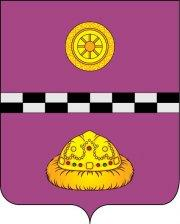 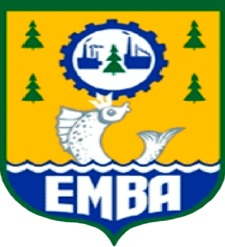 Финансовое управление муниципального района «Княжпогостский
«БЮДЖЕТ ДЛЯ ГРАЖДАН»


К решению Совета городского поселения «Емва» от 29.06.2021г.     № II-50/241 «Об исполнении бюджета городского поселения «Емва» за 2020 год»
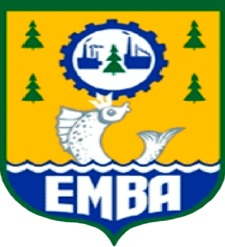 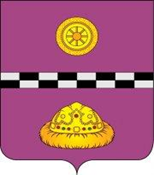 Финансовое управление муниципального района «Княжпогостский
Стадии бюджетного процесса

Понимание такого механизма как бюджет города невозможно без знаний стадий бюджетного процесса.
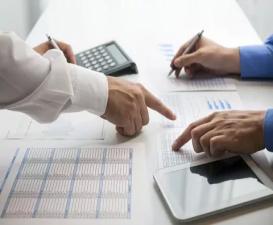 1. Составление проекта бюджета
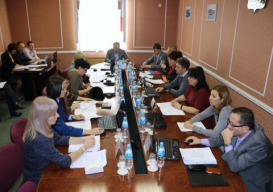 2. Рассмотрение и утверждение бюджета
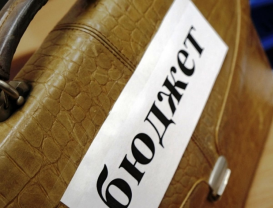 3. Исполнение бюджета
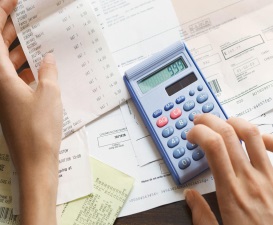 4. Составление, внешняя проверка, рассмотрение и утверждение бюджетной отчетности
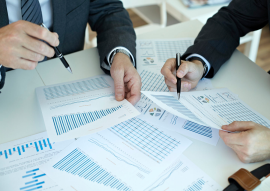 5. Муниципальный финансовый контроль
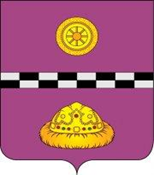 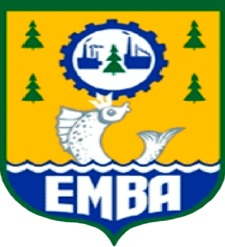 Финансовое управление муниципального района «Княжпогостский
«Бюджет для граждан»-это упрощённая версия бюджетного документа, которая использует неформальный язык и доступные форматы, чтобы облегчить гражданам понимание бюджета, объяснить им планы и действия органов местного самоуправления поселения.
Ниже будут рассмотрены основные параметры бюджета, результаты его исполнения и, на наш взгляд самые значимые события, произошедшие в 2020 году.
Мы уверены, что «Бюджет для граждан» будет Вам интересен.
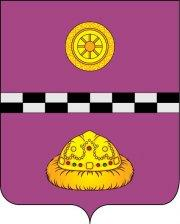 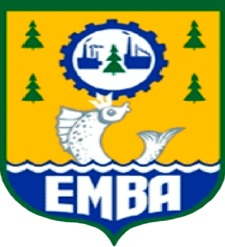 Финансовое управление муниципального района «Княжпогостский
ЧТО ТАКОЕ ИСПОЛНЕНИЕ БЮДЖЕТА?

Исполнение бюджета-это процесс мобилизации доходов местного бюджета и осуществление экономически обоснованных, рациональных расходов за счет средств бюджета.
Мобилизация доходов-это мероприятия, направленные на дополнительное привлечение доходов в бюджет.
В основу исполнения бюджета заложены следующие принципы:
Принцип единства счёта (кассы), предусматривающий зачисление всех поступающих доходов на единый счёт бюджета и осуществление всех расходов с единого счёта бюджета;
Принцип обеспечения расходов в пределах фактического наличия средств на едином счёте бюджета.
Контроль исполнения бюджета осуществляется посредствам составления и утверждения отчёта об исполнении бюджета.
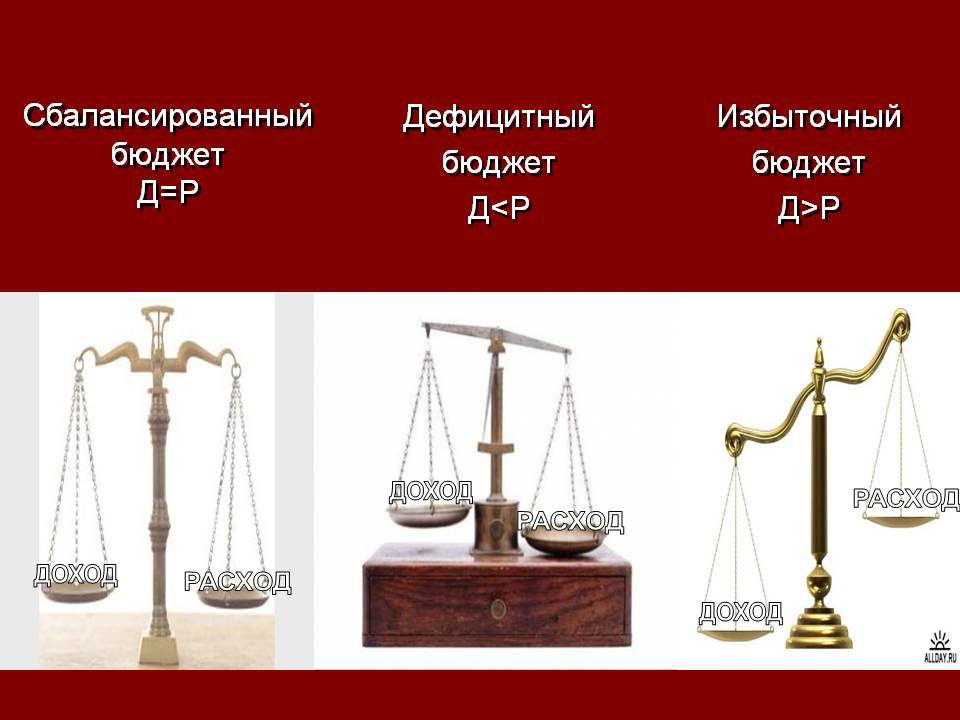 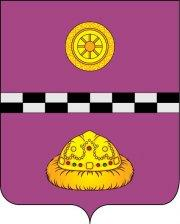 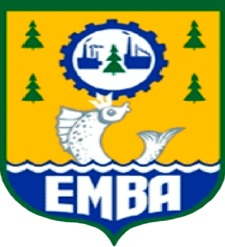 Финансовое управление муниципального района «Княжпогостский
КАК ГРАЖДАНЕ ПРИНИМАЮТ УЧАСТИЕ В БЮДЖЕТНОМ ПРОЦЕССЕ?

Каждый работающий гражданин города является налогоплательщиком и тем самым формирует доходную часть бюджета. В то же время все без исключения граждане являются получателями расходов бюджета посредствам потребления общественных услуг.

ОБЩЕСТВЕННЫЕ УСЛУГИ:
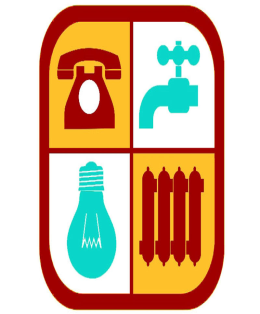 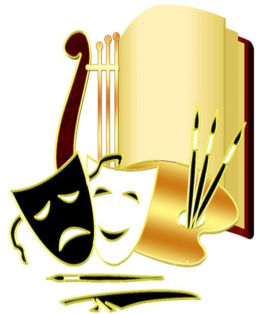 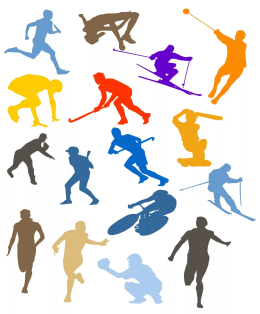 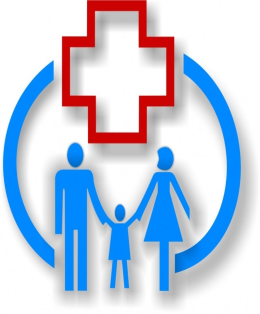 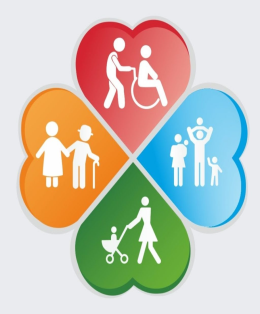 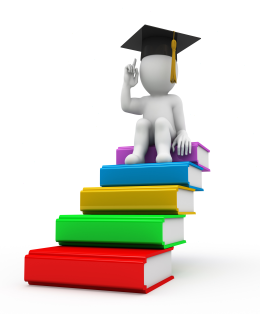 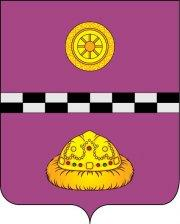 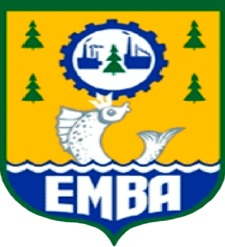 Финансовое управление муниципального района «Княжпогостский
ОСНОВНЫЕ ПАРАМЕТРЫ ИСПОЛНЕНИЯ БЮДЖЕТА ГОРОДСКОГО ПОСЕЛЕНИЯ «ЕМВА» за 2018-2020 годы.
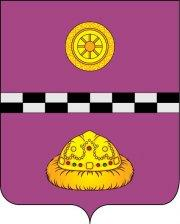 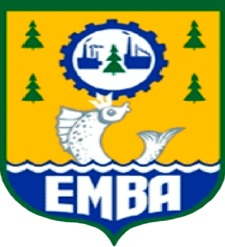 Финансовое управление муниципального района «Княжпогостский
Изменения в решение Совета городского поселения «Емва» от 20.12.2019 г № II-35/171 «О бюджете городского поселения «Емва» на 2020 год на плановый период 2021 и 2022 годов»
29 782,713 тыс.руб.
1 430,294 тыс.руб.
28 352,416 тыс.руб.
29 604,969 тыс.руб.
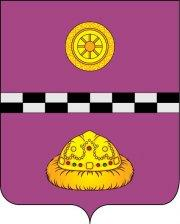 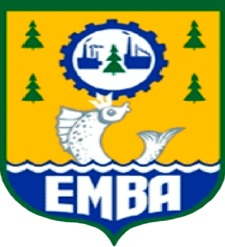 Финансовое управление муниципального района «Княжпогостский
Структура доходов бюджета городского поселения «Емва» за 2020 год
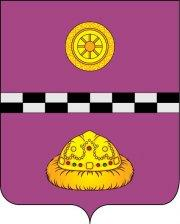 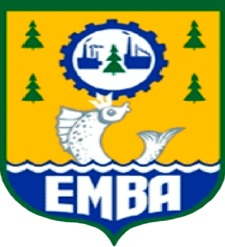 Финансовое управление муниципального района «Княжпогостский
Расходы бюджета городского поселения «Емва» 

С 2014 года бюджет городского поселения «Емва»формируется в программном формате. Расходы осуществляются по основным мероприятиям 4-х муниципальных программ по непрограммным направлениям расходов.
Исполнение бюджета осуществлялось финансовым управлением администрации муниципального района «Княжпогостский» на основании сводной бюджетной росписи, кассового плана исполнения бюджета и заявок на финансирование расходов, предоставляемых главным распорядителем средств городского поселения «Емва».
За 2020 год по расходам бюджет исполнен в сумме 147 459,606 тыс.руб., что составило 99% к уточненному годовому плану.
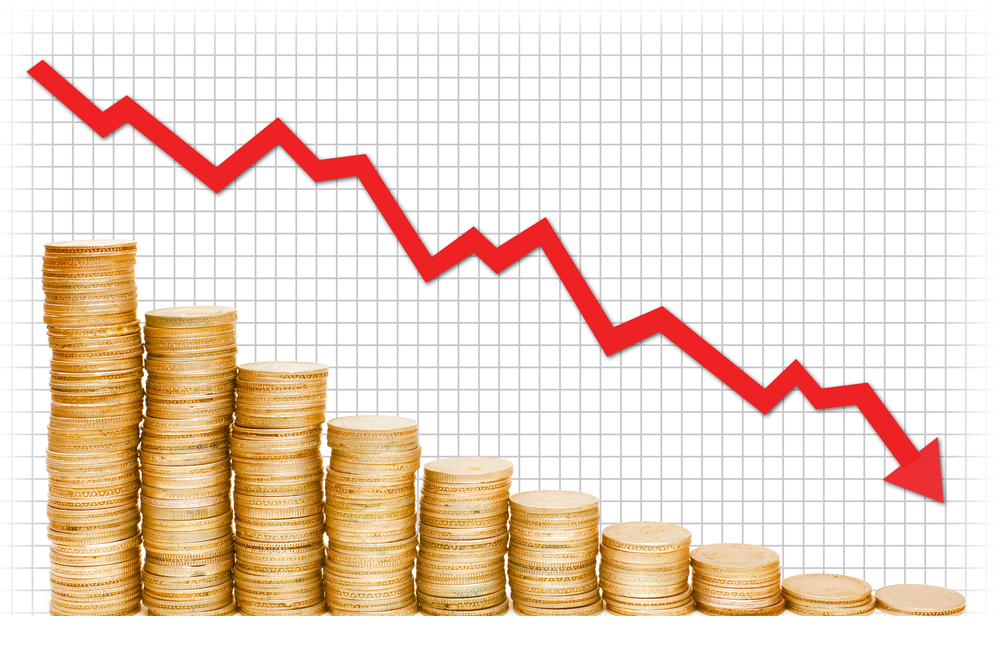 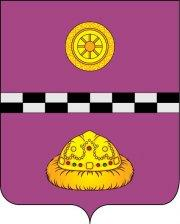 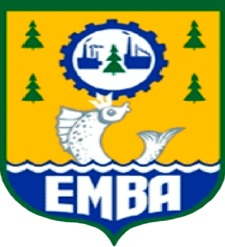 Финансовое управление муниципального района «Княжпогостский
Доля программных и не программных 
расходов в общем объёме расходов бюджета городского поселения «Емва»
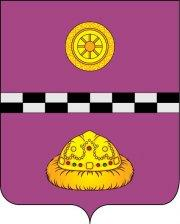 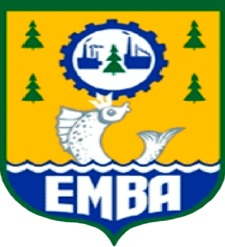 Финансовое управление муниципального района «Княжпогостский
Исполнение бюджета 
городского поселения «Емва» за 2020 год в разрезе муниципальных программ
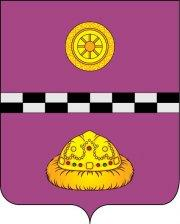 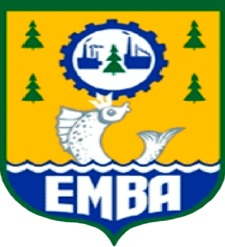 Финансовое управление муниципального района «Княжпогостский
Муниципальная программа "Развитие жилищно-коммунального хозяйства и благоустройства городского поселения "Емва"
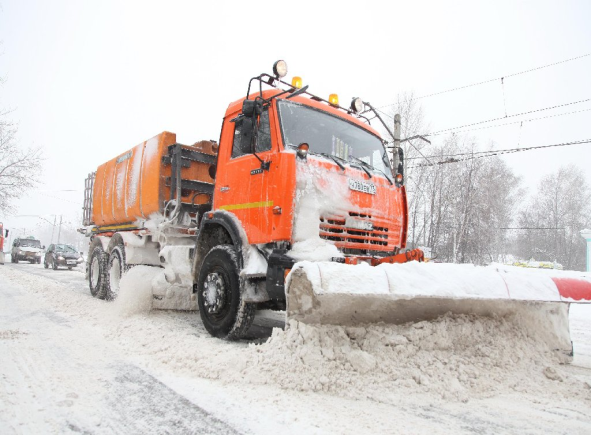 Утверждена постановлением администрации городского поселения «Емва» от 16 декабря 2013 года № 236.

В рамках реализации программы:
проведены работы по сносу аварийных домов; 
проведены ремонт муниципального жилья;
вырубка тополей;
услуги по содержанию бани;
проведены работы по содержанию и ремонту видеоисточников;
проведены работы по содержанию мест захоронения;
проведены работы по сбору и вывозу ТБО несанкционированных свалок;
произведен работы по содержанию автомобильных дорог общего пользования местного значения за счет средств Дорожного Фонда;
содержание паромной переправы;
выделены средства на поддержку малого и среднего предпринимательства.
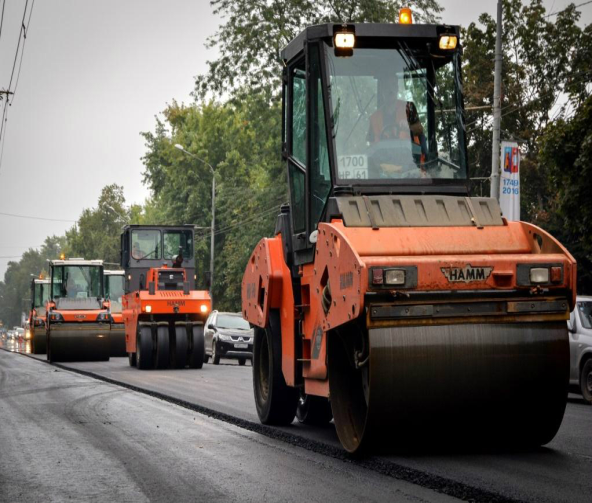 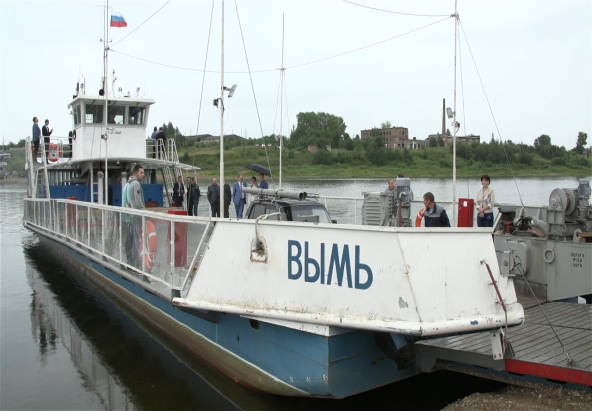 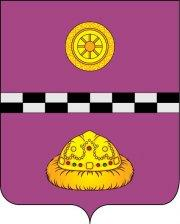 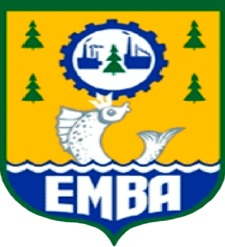 Финансовое управление муниципального района «Княжпогостский
Муниципальная программа "Развитие жилищно-коммунального хозяйства и благоустройства городского поселения "Емва"
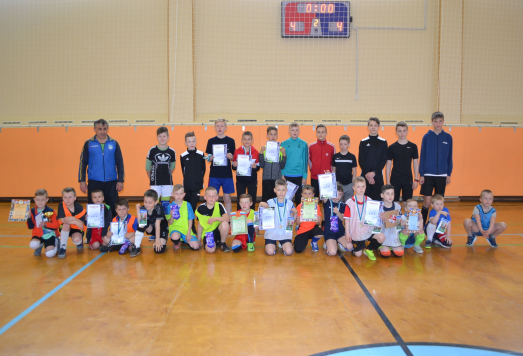 Утверждена постановлением администрации городского поселения «Емва» от 26 марта 2014 года № 78.

В результате реализации программы была достигнута основная цель программы –совершенствование системы физической культуры и спорта, создание благоприятных условий для развития массовой физической культуры и спорта. Достигнут целевой показатель средней заработной платы работников учреждений.
В рамках реализации основного мероприятия программы проведено более 100   мероприятий различного направления и уровня.
Так же, рамках реализации программы приобретены тренажёры для спортивного комплекса.
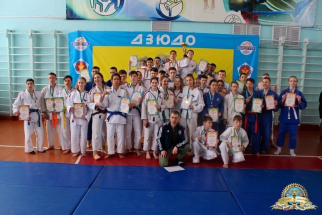 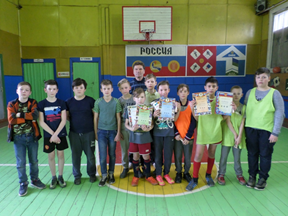 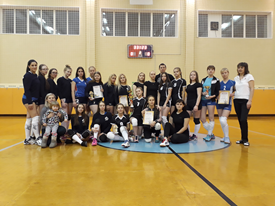 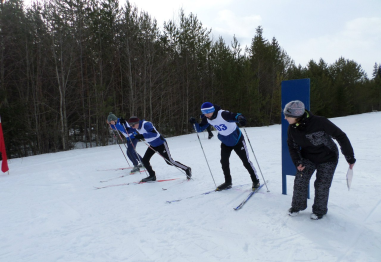 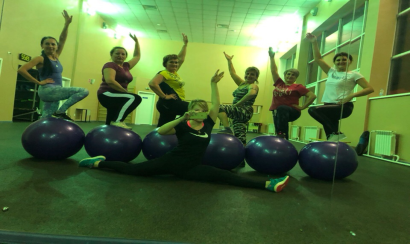 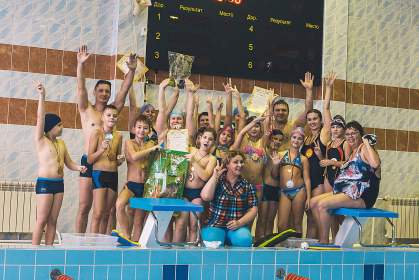 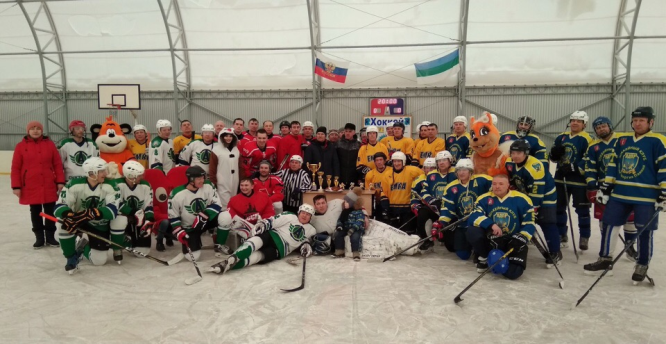 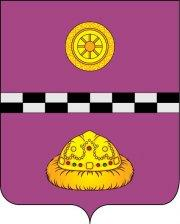 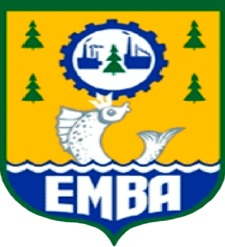 Финансовое управление муниципального района «Княжпогостский
Муниципальная программа "Развитие жилищно-коммунального хозяйства и благоустройства городского поселения "Емва"
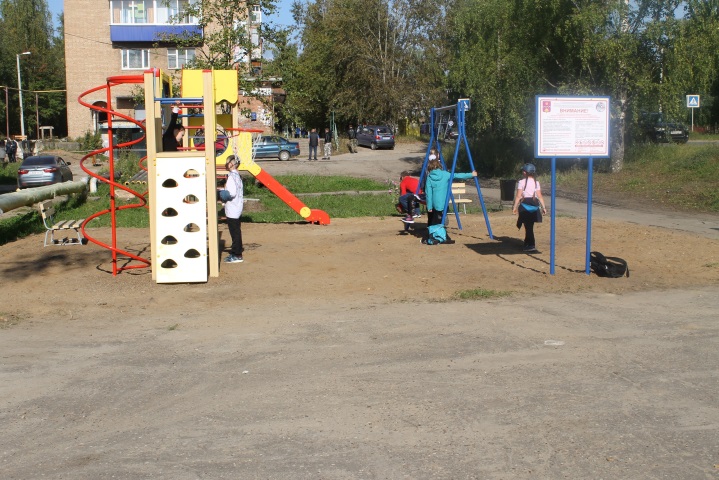 Утверждена постановлением администрации городского поселения «Емва» от 13 ноября 2017 года № 425.

В рамках реализации программы:
проведены работы по благоустройству дворовых территорий;
проведены работы по благоустройству общественных территорий (установка тротуарной плитки, установка скамеек, установка урн, установка пандуса, высажены зеленые насаждения)
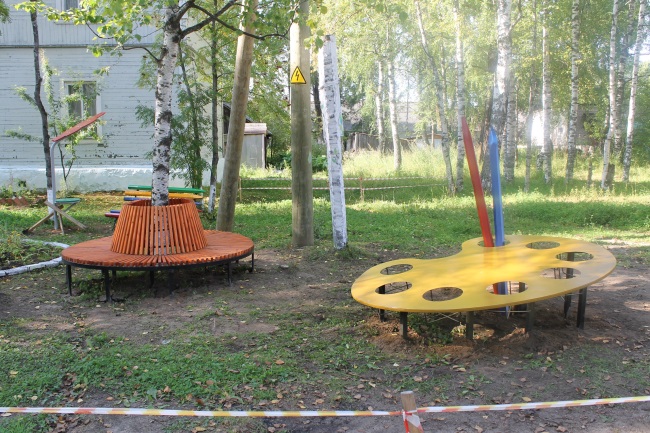 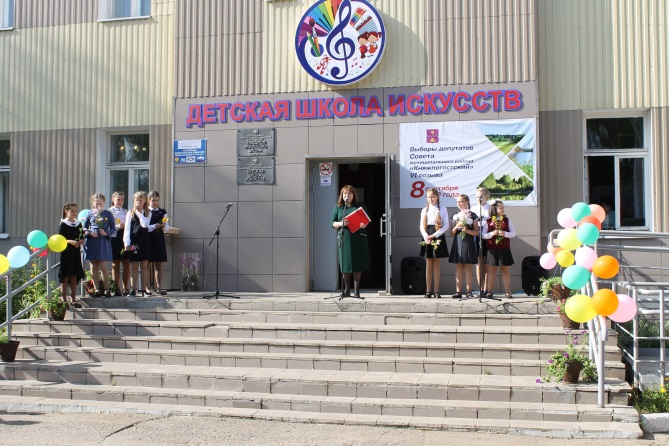 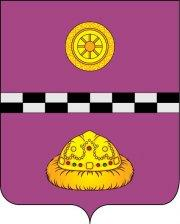 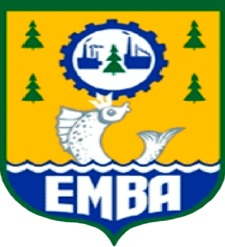 Финансовое управление муниципального района «Княжпогостский
Расходы городского поселения «Емва» 
за 2020 год по разделам классификации расходов бюджета Российской Федерации
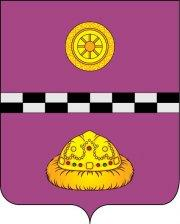 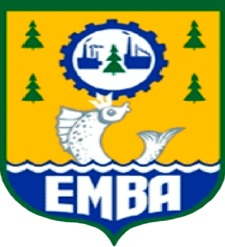 Финансовое управление муниципального района «Княжпогостский
Расходы городского поселения «Емва» 
за 2020 год по разделам классификации расходов бюджета Российской Федерации
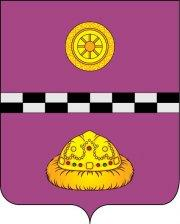 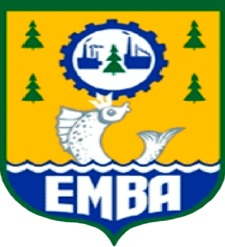 Финансовое управление муниципального района «Княжпогостский
Расходы городского поселения «Емва» 
за 2020 год по разделам классификации расходов бюджета Российской Федерации
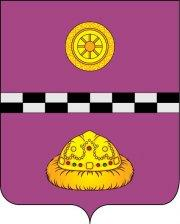 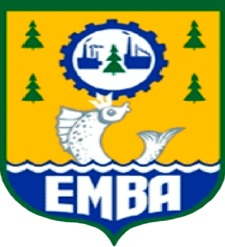 Финансовое управление муниципального района «Княжпогостский
КОНТАКТНАЯ ИНФОРМАЦИЯ

Финансовое управление муниципального района «Княжпогостский»
г. Емва, ул. Дзержинского, 81
Начальник: Хлюпина Наталия Анатольевна
Телефон: (82139) 2-36-01
Исполнитель: Столбовская Кристина Анатольевна
Телефон: (82139)2-14-78

С информацией о бюджете можно ознакомиться на официальном сайте администрации муниципального района «Княжпогостский» «mrk11.ru»